语文  四年级  上册
12 盘古开天地
第二课时
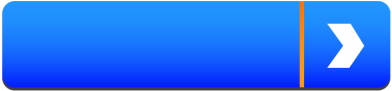 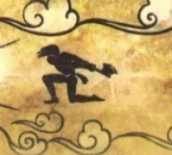 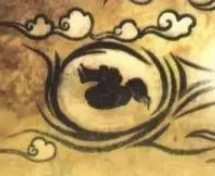 谁能借助课文的前两幅插图，简要讲一讲盘古在沉睡中苏醒和劈开“大鸡蛋”的情节？
有一天，盘古醒来了，睁眼一看，周围黑乎乎一片，什么也看不见。他一使劲翻身坐了起来，只听咔嚓一声，“大鸡蛋”裂开了一条缝，一丝微光透了进来。巨人见身边有一把斧头，就拿起斧头，对着眼前的黑暗劈过去，只听见一声巨响，“大鸡蛋”碎了。轻而清的东西，缓缓上升，变成了天；重而浊的东西，慢慢下降，变成了地。
从盘古开天辟地的一系列动作，你感受到了他是个怎样的人？
自读第三、四自然段，边读边思考：为了不让天地再合起来，盘古做了什么？在文中勾画出有关的句子吧。
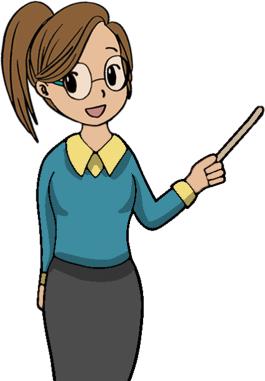 天和地分开后，盘古怕它们还会合在一起，就头顶天，脚踏地，站在天地当中，随着它们的变化而变化。天每天升高一丈，地每天加厚一丈，盘古的身体也跟着长高。
你知道“一丈”有多高吗？
你能把盘古的做法用一个成语来概括吗？
顶天立地
一丈是3.3米，大概是多高呢？你能举出一个生活中的例子来说明吗？
头顶天，脚踏地，站在天地当中。
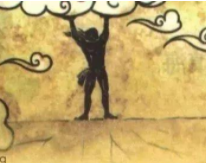 天和地分开后，盘古怕它们还会合在一起，就头顶天，脚踏地，站在天地当中，随着它们的变化而变化。天每天升高一丈，地每天加厚一丈，盘古的身体也跟着长高。
巍峨的
撑
盘古这个巍峨的巨人就像一根柱子，撑在天和地之间。
盘古这个巨人就像一根柱子，立在天和地之间。
精疲力竭
天和地分开后，盘古怕它们还会合在一起，就头顶天，脚踏地，站在天地当中，随着它们的变化而变化。天每天升高一丈，地每天加厚一丈，盘古的身体也跟着长高。
    这样过了一万八千年，天升得高极了，地变得厚极了。盘古这个巍峨的巨人就像一根柱子，撑在天和地之间，不让它们重新合拢。又不知过了多少年，天和地终于成形了，盘古也精疲力竭，累得倒下了。
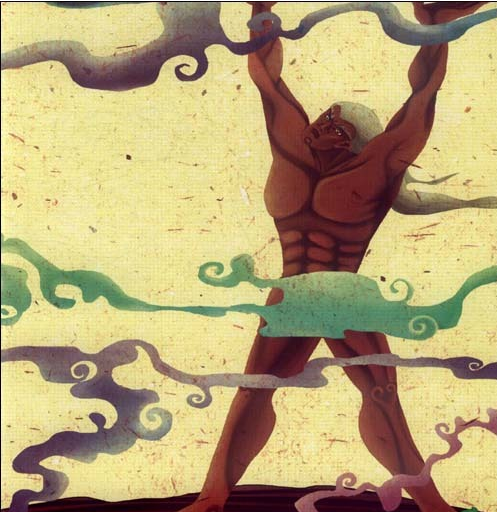 默读课文第五自然段，用横线画出这个自然段的中心句。
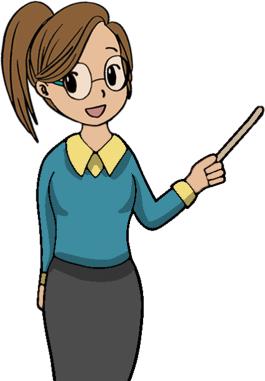 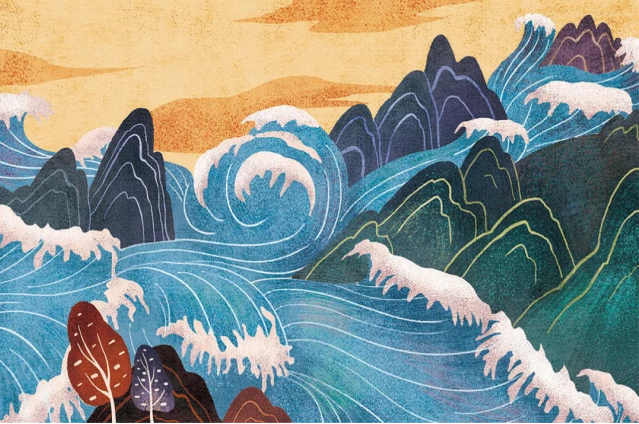 中心句
盘古倒下以后，他的身体发生了巨大的变化……
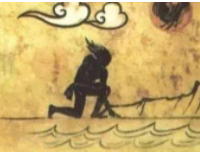 气息
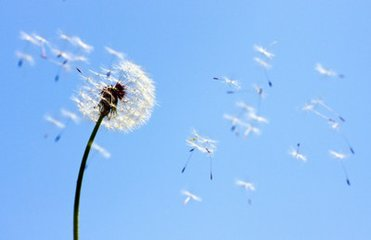 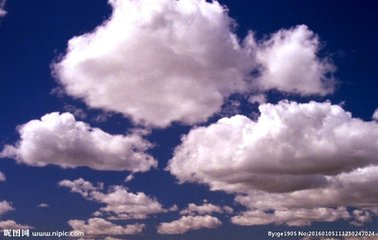 四季的风
飘动的云
隆隆的雷声
声音
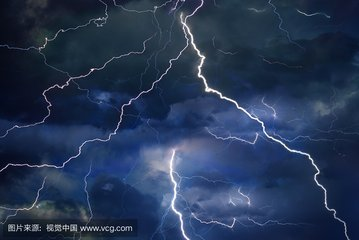 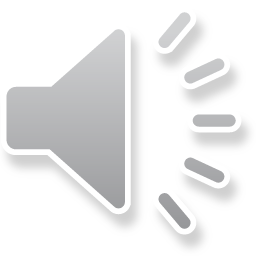 眼睛
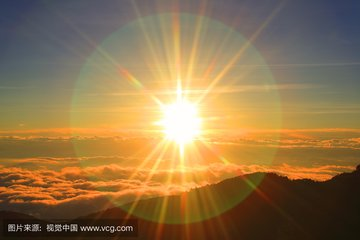 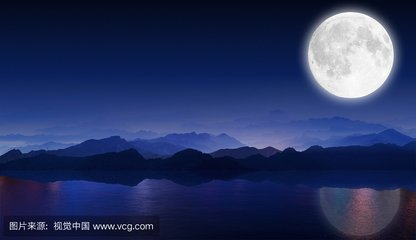 太阳
温暖
光明
月亮
四肢和躯干
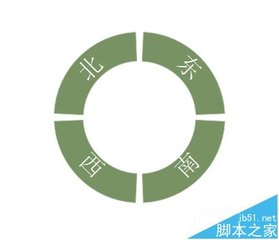 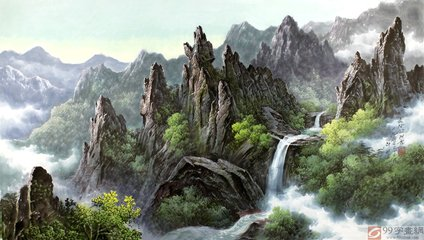 大地的四极
五方的名山
血液
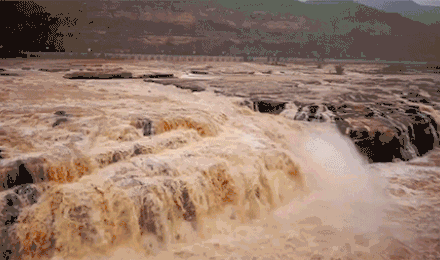 奔流不息的江河
汗毛
茂盛的花草树木
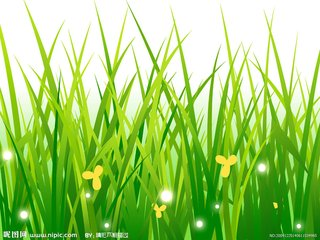 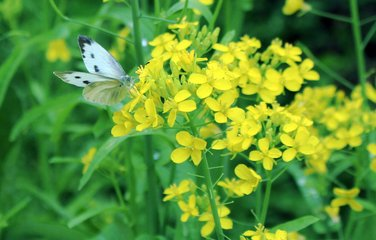 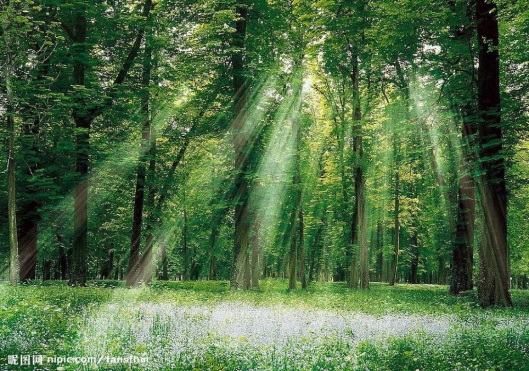 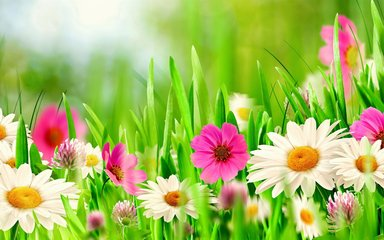 汗水
滋润万物的雨露
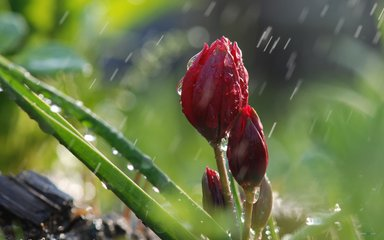 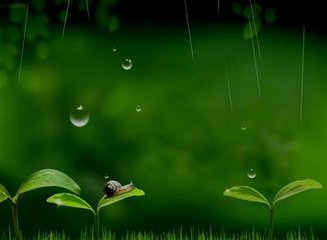 盘古倒下以后，他的身体发生了巨大的变化。他呼出的气息变成了四季的风和飘动的云；他发出的声音化作了隆隆的雷声；他的左眼变成了太阳，照耀大地，他的右眼变成了月亮，给夜晚带来光明；他的四肢和躯干变成了大地的四极和五方的名山；他的血液变成了奔流不息的江河；他的汗毛变成了茂盛的花草树木；他的汗水变成了滋润万物的雨露......
盘古身体的这些变化带给你怎样的感受？
从这些神奇的变化中你又发现了什么？
盘古的身体还能变化成什么？
筋脉
条条道路
他的     变成了         ，给出行的人们带来方便。
矿藏、宝石
骨骼和牙齿
他的          变成了           。
伟大的巨人盘古，用他的整个身体创造了美丽的世界。
你来说一说盘古开天地的过程吧！
用“很久很久以前”引出故事的开始。
借助文中表示时间的词语作为线索
用“有一天”讲述故事的发生。
抓住“天和地分开后”“过了一万八千年”“盘古倒下以后”讲述故事的经过。
课下请同学们多多阅读其他中国神话故事，选择一个感兴趣的故事多读几遍，然后讲给同学听。
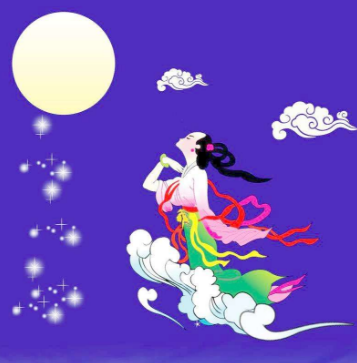 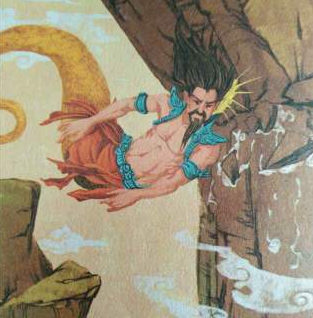 共工触山
嫦娥奔月